1. Rollen benoemen, inclusief rolverwachtingen, -competenties en - bevoegdheden
Praktijk - fleximatrix
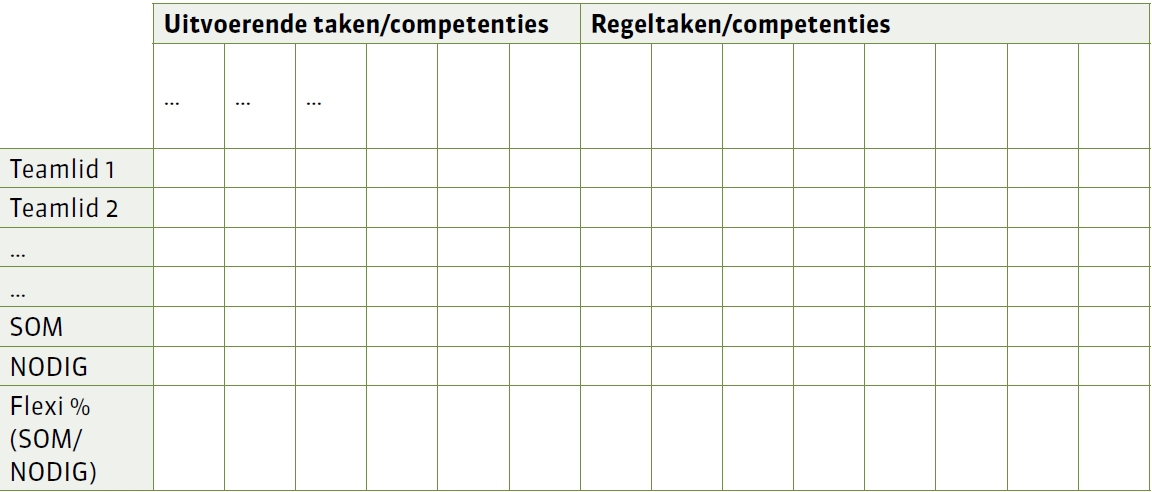 1
Praktijk - fleximatrix
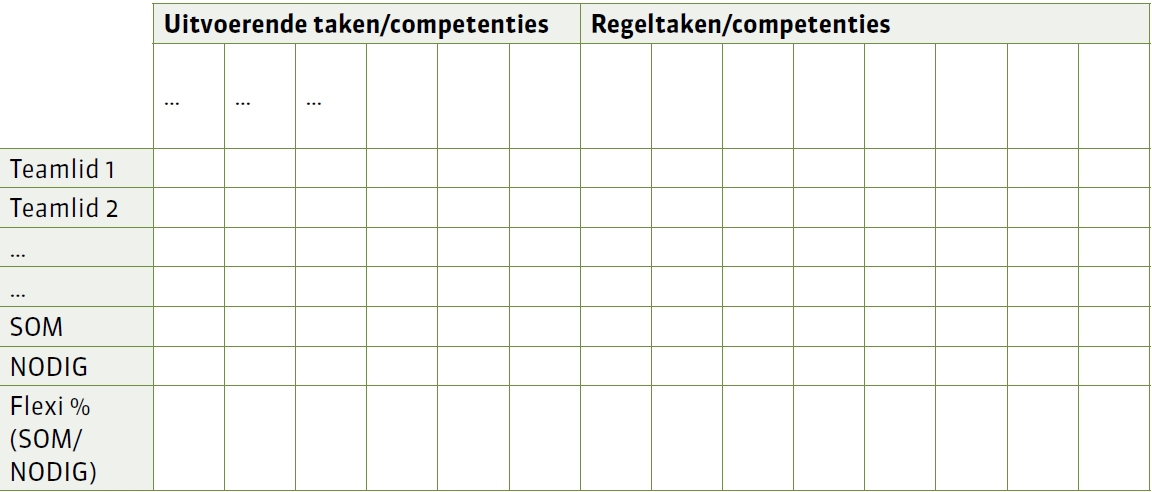 2. Aanduiden wie welke rol opneemt, optioneel in welke mate (bvb Starter-Ervaren-Expert). In praktijk vaak ook onderscheid tussen NU en AMBITIE
2
Praktijk - fleximatrix
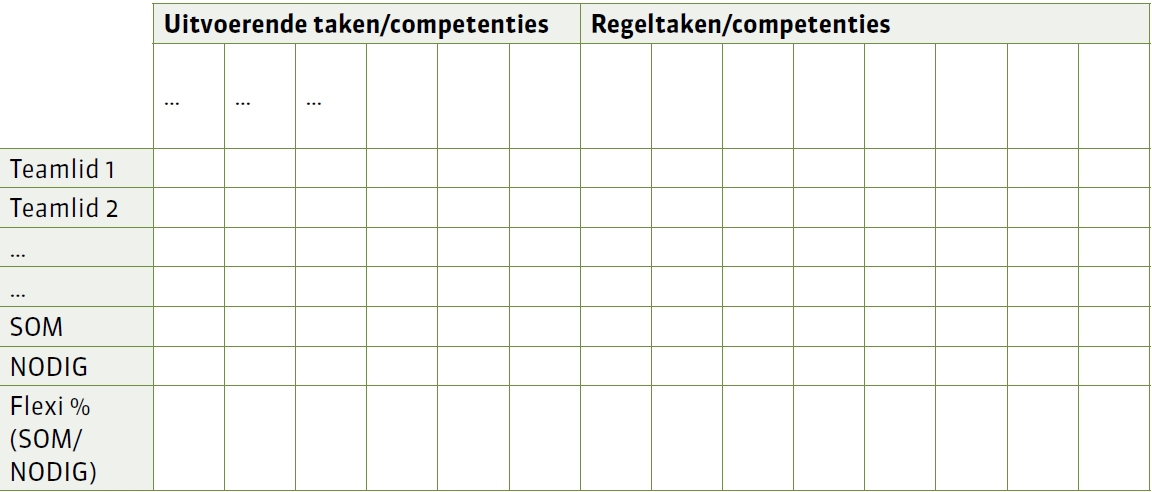 3. Inschalen in welke mate de rol binnen het team wordt afgedekt en vergelijken ten opzichte van de noodzakelijke rolinvulling
3
Praktijk - fleximatrix
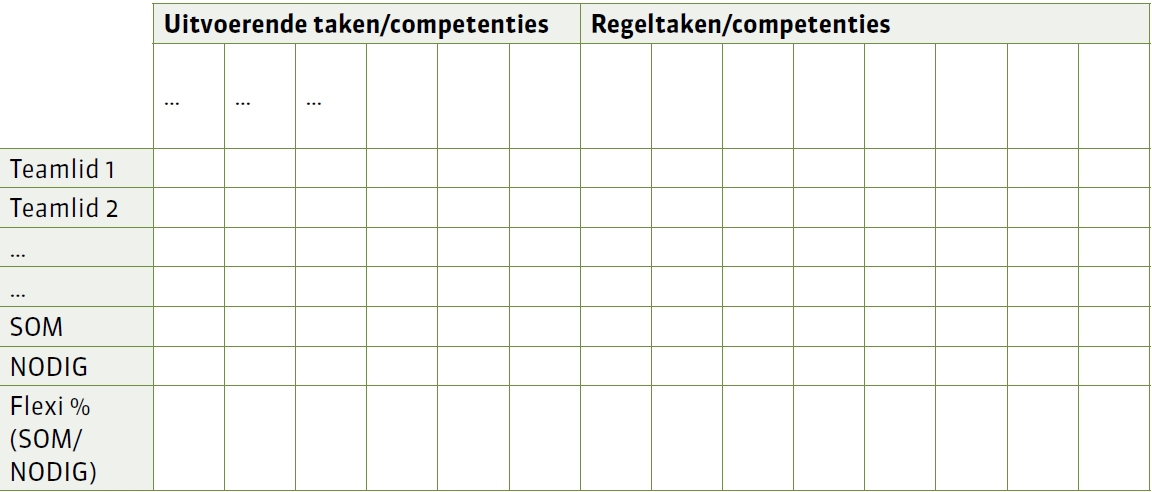 4. Flexibiliteits% van het team als basis voor ontwikkelingsplannen en als opvolging voor evolutie.
4